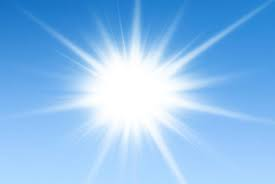 Genèse de l’association
LuMiPy
pour la
Diffusion de Culture Scientifique
sur le thème de
La Lumière
Constat / Motivation
Jusqu’à présent : expériences ponctuelles et localisées
Fête de la Science
Portes ouvertes de laboratoires
La Novela
50 ans du laser (2010)
…
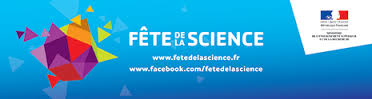 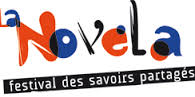 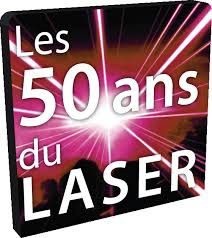 Rassembler des compétences pour participer à la diffusion
de la culture scientifique, sur le thème de la Lumière,
auprès de différents publics de la région Midi-Pyrénées.
Actualité
2015 - Année Internationale de la Lumière
et des Techniques utilisant
la Lumière
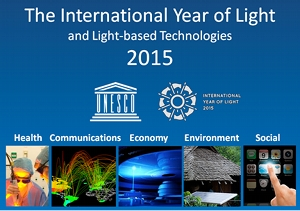 Opportunité pour proposer des actions pérennes…
Actions en concertation avec les établissements d’enseignement
Démonstrations itinérantes / Animations / Spectacles
Cycles de conférences
Rencontres / Echanges
Visites de sites
…
2015 : Année Internationale de la Lumière
et des Techniques utilisant la Lumière
Au niveau international
Proclamation de « IYL 2015 » par l’ONU
Mise en œuvre par l’UNESCO
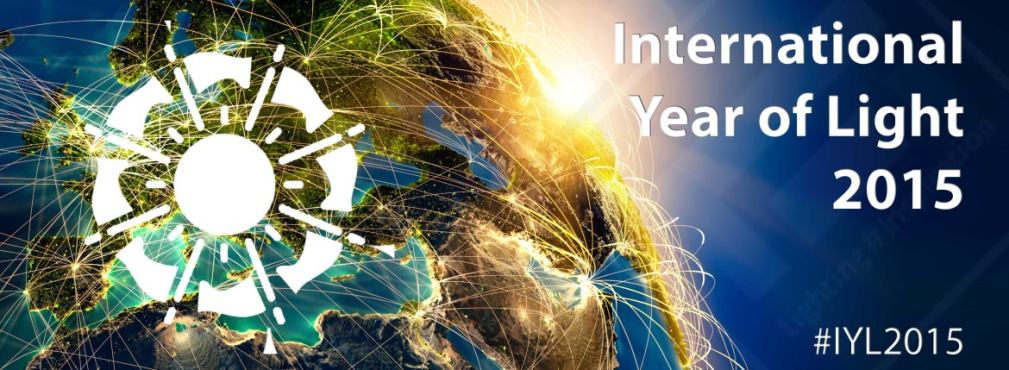 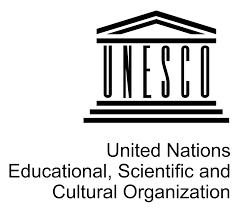 Au niveau national
Coordination et animation par le CNOP
     (Comité National d’Optique et Photonique)



Nomination d’un Bureau Exécutif chargé de
     veiller à la mise en œuvre (ALF 2015)
Gestion d’un site internet dédié : 
     www.lumiere2015.fr
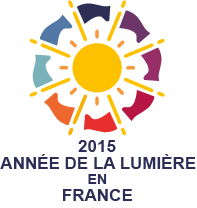 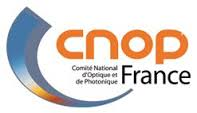 L’Année de la Lumière dans les régions
Le CNOP s ’appuie sur des « Pôles optiques » régionaux
lorsqu’ils existent…
En Midi-Pyrénées : groupe de travail OPTIM (depuis 2012)
Soutenu par la fondation STAE (Sciences et Technologies pour l’Aéronautique et l’Espace)
Créer une synergie entre les secteurs académique et industriel
Faire avancer les connaissances et répondre aux enjeux de l’optique embarquée
Accroître la visibilité nationale et internationale de la région Midi-Pyrénées
Une association pour la diffusion scientifique
sur le thème de la Lumière a toute sa place
pour jouer un rôle complémentaire à celui d’OPTIM…
Création de LuMiPy
le 24 novembre 2014
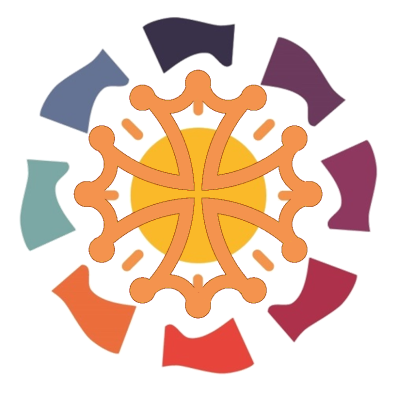 Objet : Susciter, accompagner, et valoriser la mise en œuvre de projets de diffusion de culture scientifique sur le thème de la Lumière.

Les projets pourront traiter de sujets très divers : théoriques, applicatifs, culturels, artistiques,…
LuMiPy

Lumière en Midi-Pyrénées
www.lumipy.fr
Les premiers projets LuMiPy
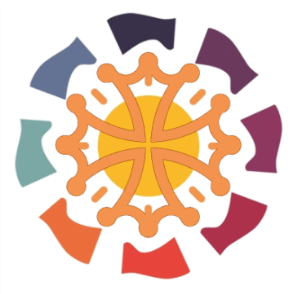 Création d’un site internet d’information, d’échange
et de ressources (www.lumipy.fr)
	- calendrier
	- documentation
	- présentations / échanges
	- lettre d’information  Photon

Mise en place d’actions de formation
	- projets « Sciences à l’école » (MPLS)
	- formation d’enseignants du 1er degré
	- interventions en lycées

Diffusion scientifique vers le grand public
	- expositions
	- conférences
	- train de la Lumière
	- …
LuMiPy
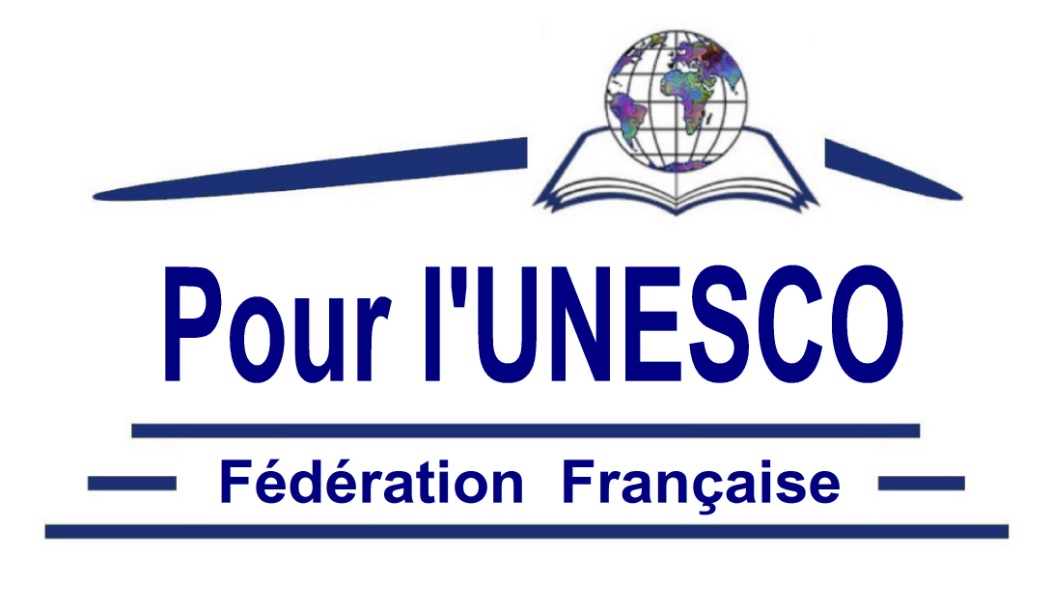 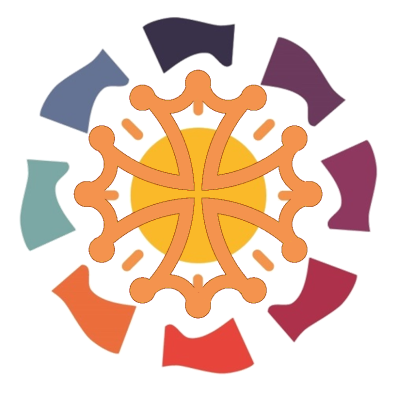 Début Février 2015
Signature d’une convention
de partenariat avec la
Fédération Française Pour
l’UNESCO
LuMiPy

Lumière en Midi-Pyrénées
www.lumipy.fr